Human-centered design
John Sherry
Intel Corporation
July 19, 2014
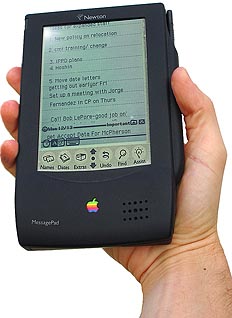 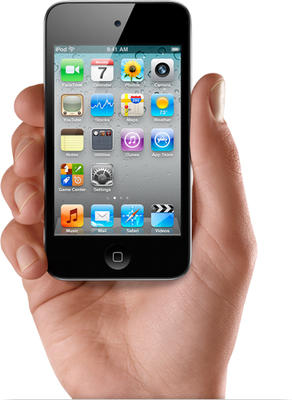 2
Businessviability
Technology feasibility
User 
desirability
3
Businessviability
Technology feasibility
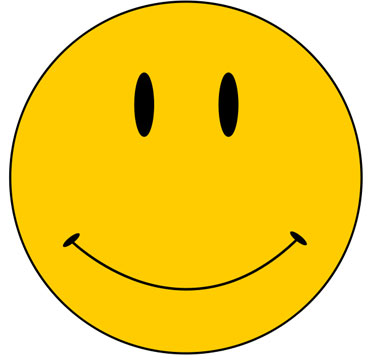 User 
desirability
4
How to find your
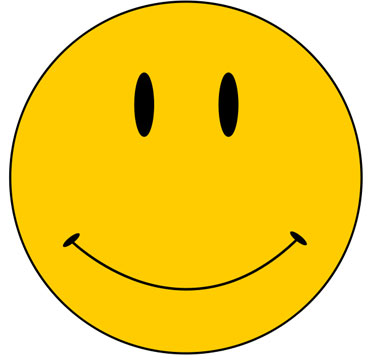 Without breaking your bank
5
1. Go outside
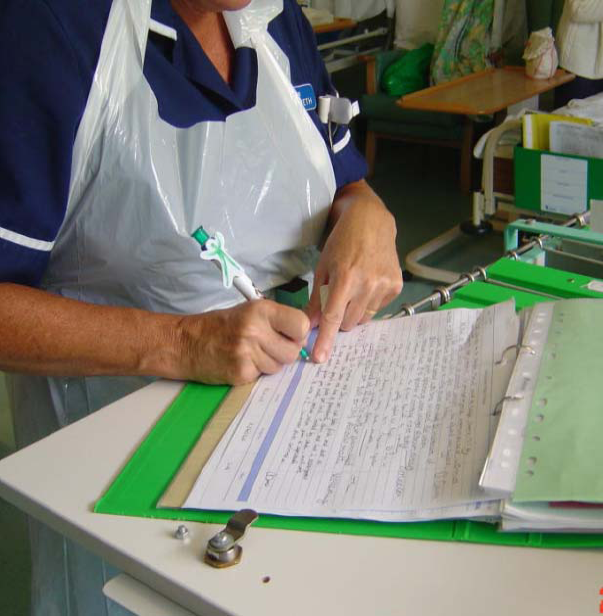 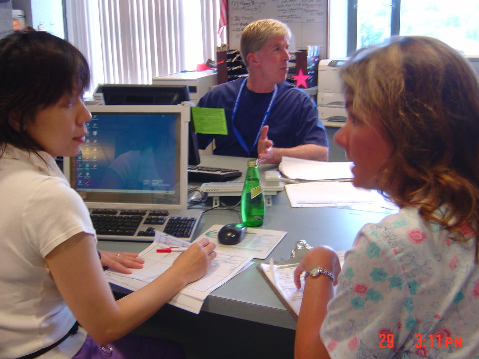 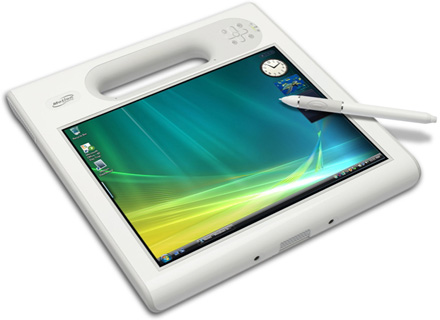 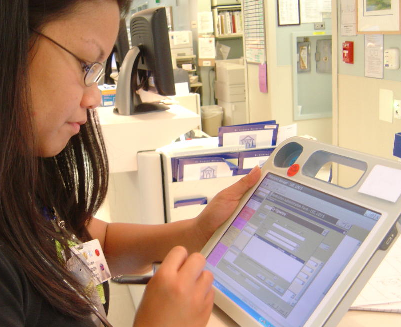 6
1. Go outside
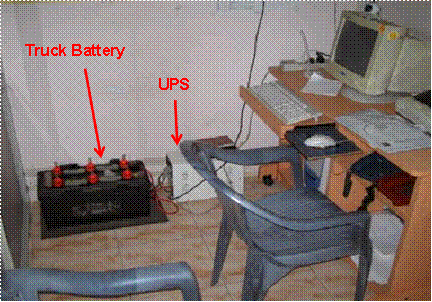 7
1. Go outside
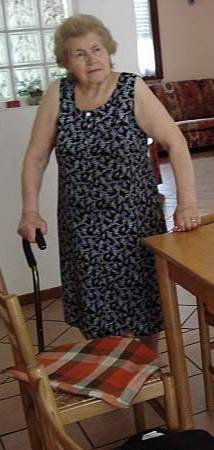 8
2. Take notes and    pictures; share    with friends
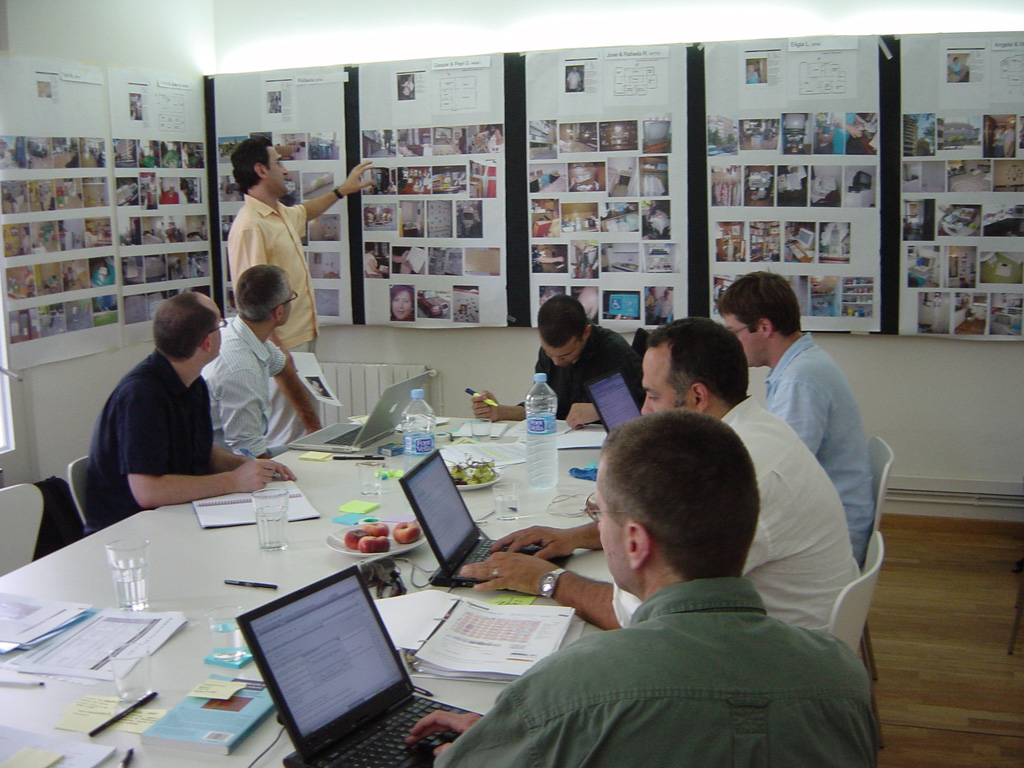 9
3. Fight about    what it all     means
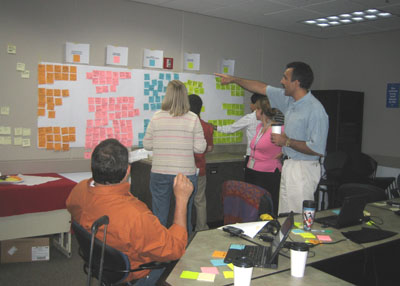 10
4. Think about
     whole systems
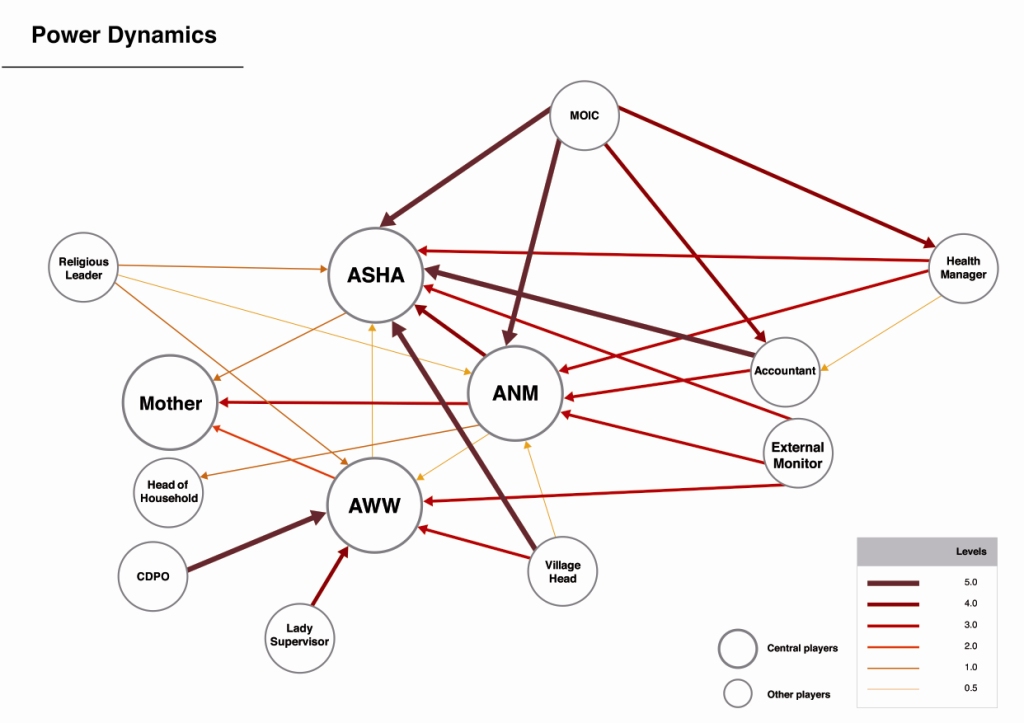 11
5. Figure out
    where you 
    can play
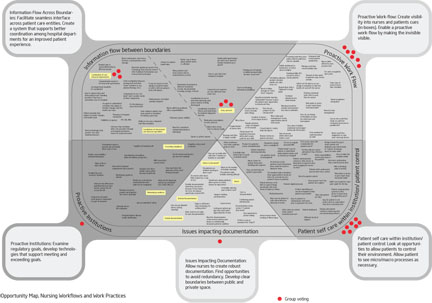 12
6. Make stuff up
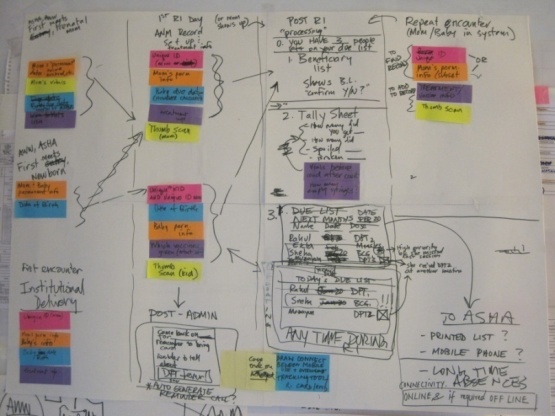 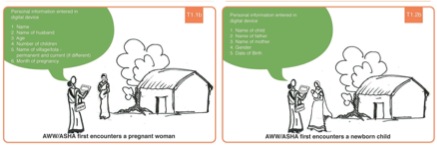 13
7. Then test it
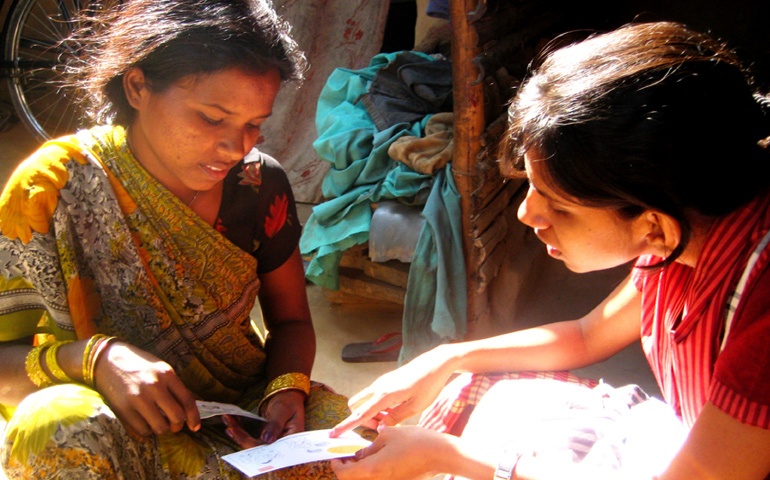 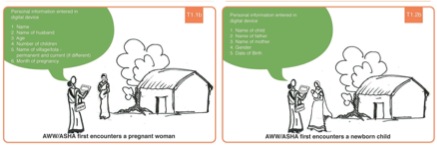 14
8. Then test it
     some more
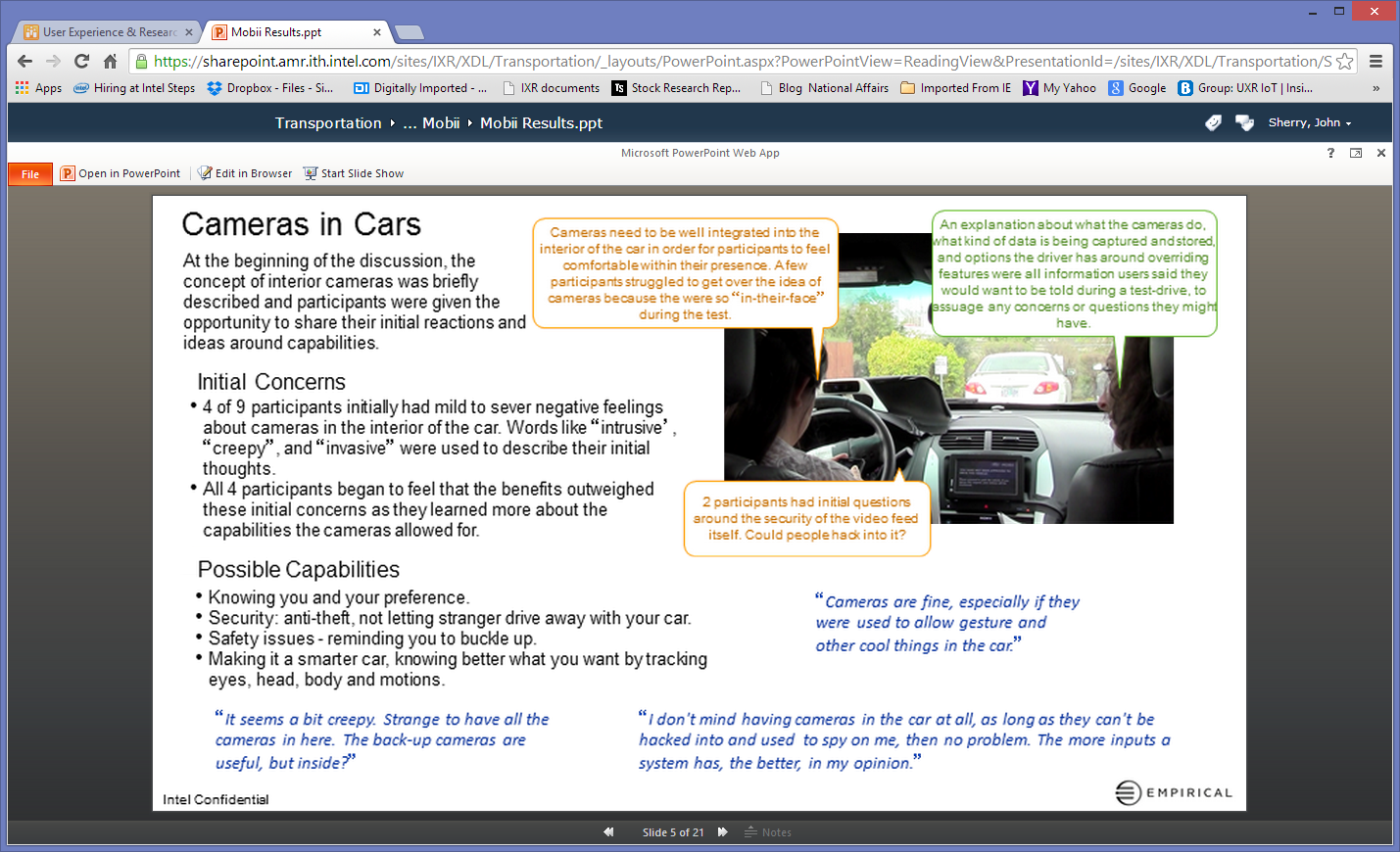 Just be sure you know what you’re testing and why
15
Go outside
Share with friends
Fight about it
Think of whole systems
Find where you can play
Make stuff up
Test it
Iterate
Observant, storytelling
Creative
Critical
Analytic
16
IXR | Intel Confidential
17
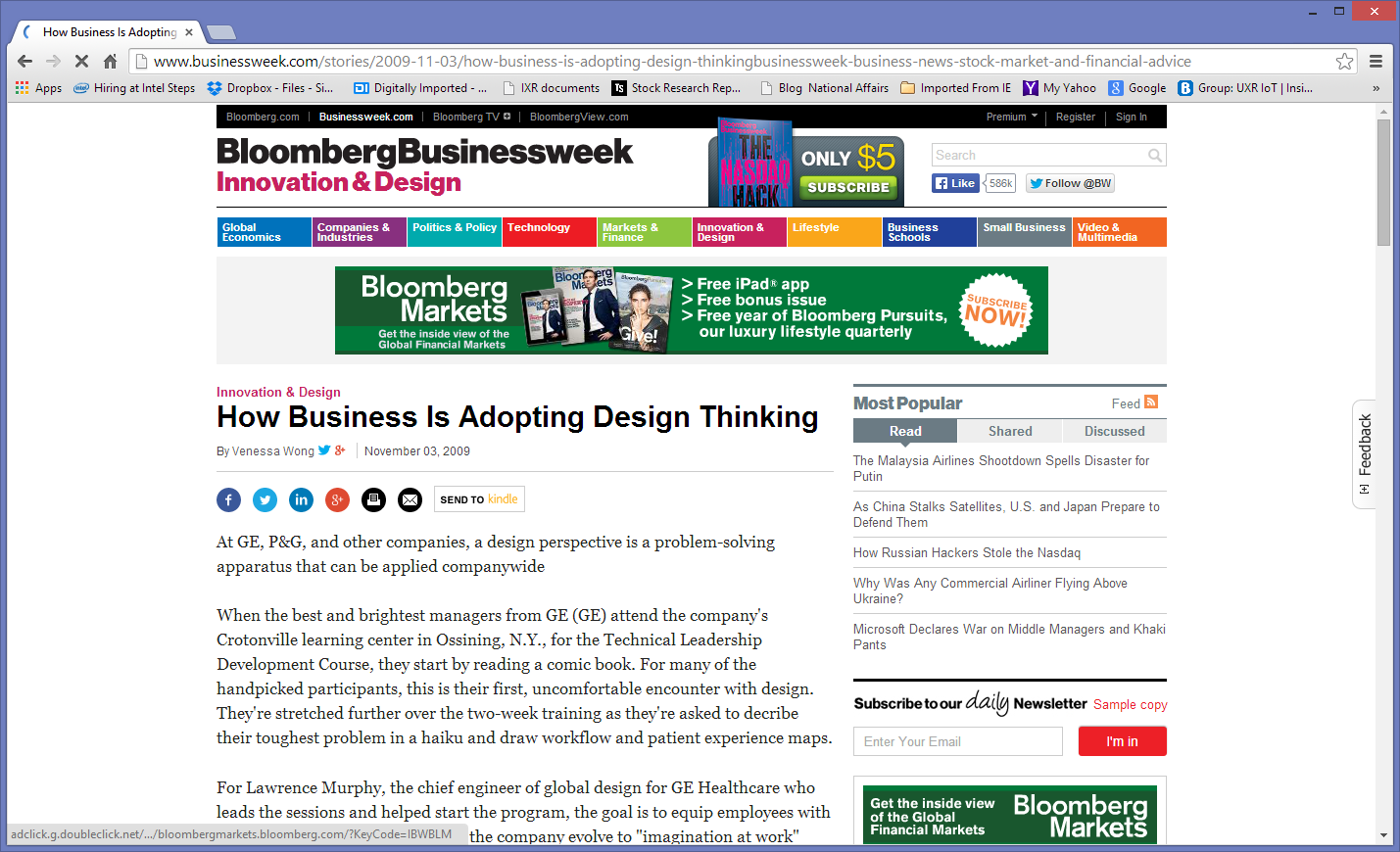 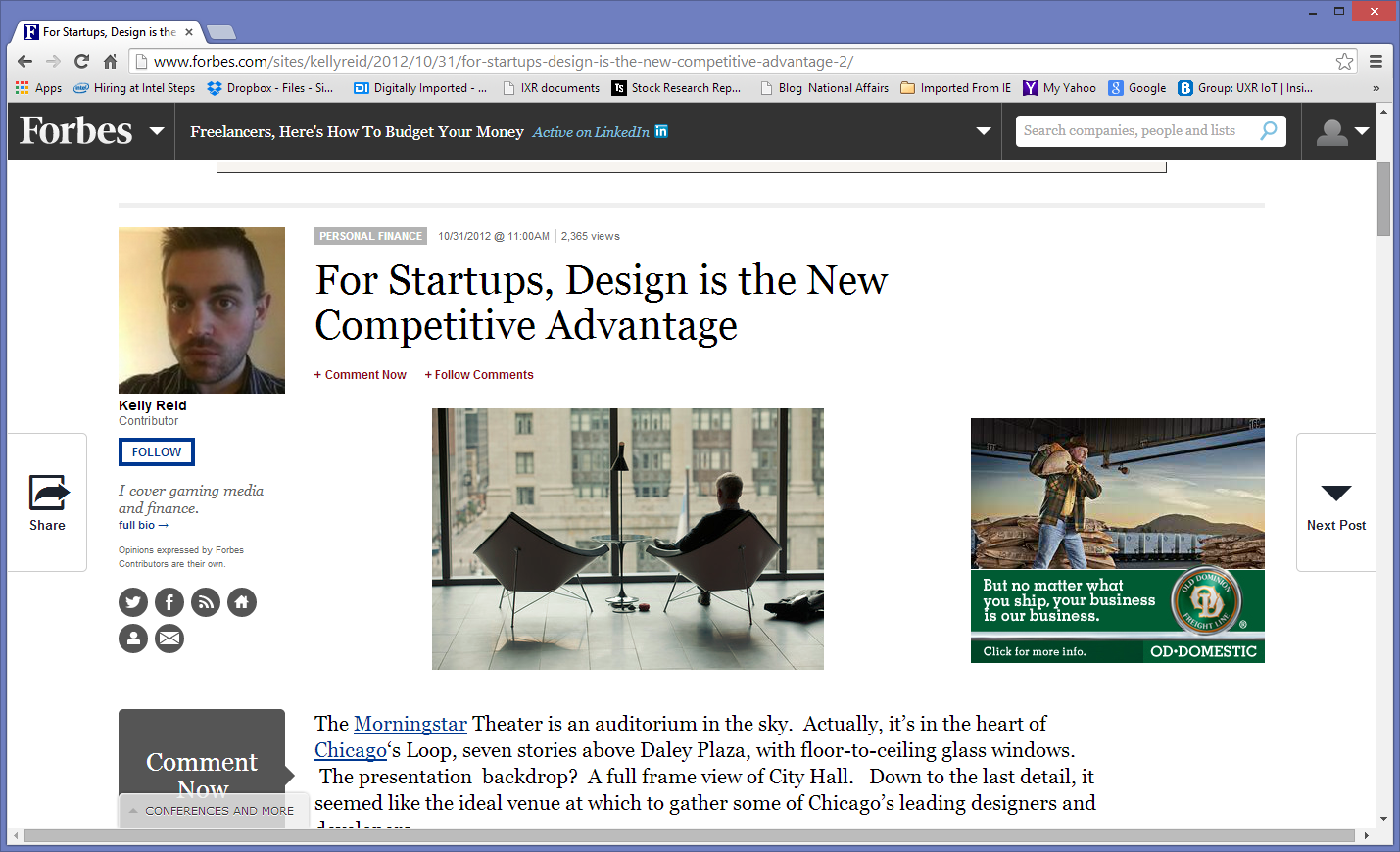 18
john.sherry@intel.com
19